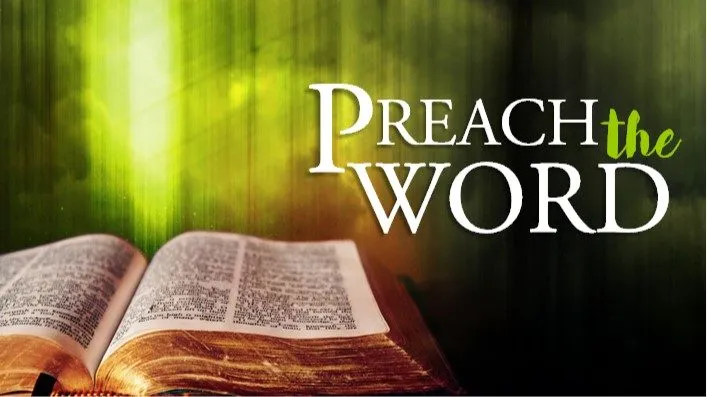 Paul’s Charge to Timothy
2 Timothy 4:1-8
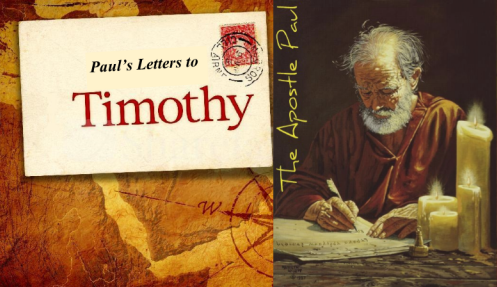 Preach God’s Word 1-2
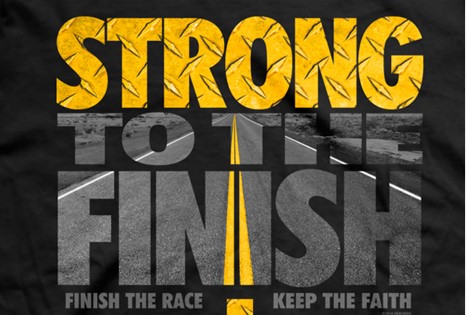 The seriousness of this responsibility
1 I charge you therefore before God and the Lord Jesus Christ, who will judge the living and the dead at His appearing and His kingdom  (James 3:1 Romans 2:16)
The subject of his ministry – God’s Word
2 Preach the word! Be ready in season and out of season. Convince, rebuke, exhort, with all longsuffering and teaching.  (2 Tim 1:13-14, 3:15-16, 1 Pet 3:15)
Urgency of the Commission 3-4
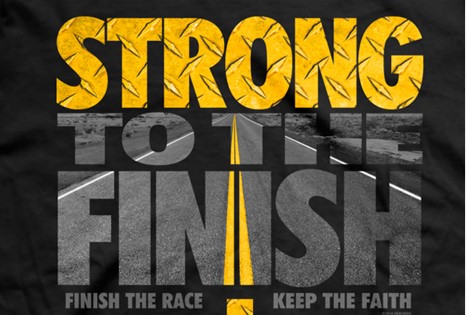 Intolerance of the truth
3 For the time will come when they will not endure sound doctrine..  (Isa 30:9-11  Jer 5:30-31)
Appetite for false teaching
4 but according to their own desires, because they have itching ears, they will heap up for themselves teachers; 4 and they will turn their ears away from the truth, and be turned aside to fables.  (Exodus 32)
Undergirding Attitude 5
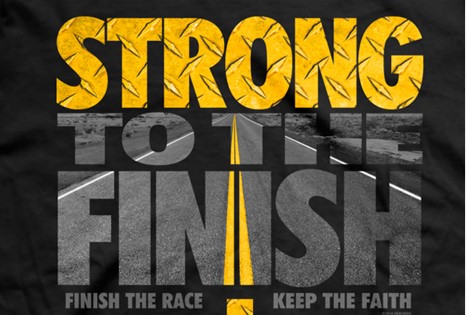 Steadfast determination
5 But you be watchful in all things, endure afflictions, do the work of an evangelist, fulfill your ministry.            (2 Tim 2:3  Eph 4:11)
Paul’s enduring example 6-8
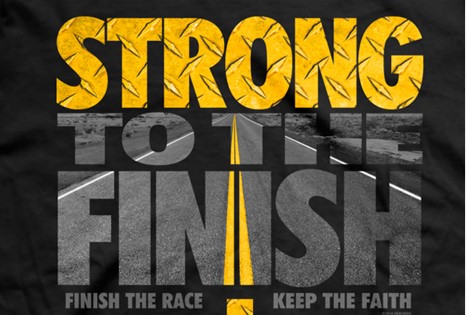 His time of departure has come
6 For I am already being poured out as a drink offering, and the time of my departure is at hand.  (Luke 9:31 Numbers 15:3)
His work is successfully completed
7-8 I have fought the good fight, I have finished the race, I have kept the faith. 8 Finally, there is laid up for me the crown of righteousness, which the Lord, the righteous Judge, will give to me on that Day, and not to me only but also to all who have loved His appearing. (John 17:4)
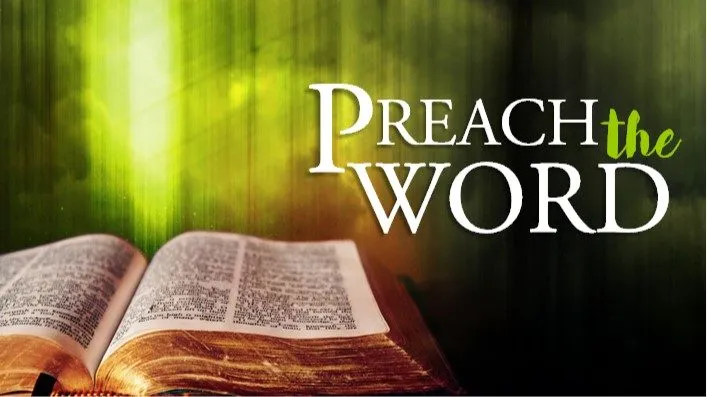 Paul’s Charge to Timothy
2 Timothy 4:1-8
2nd Timothy
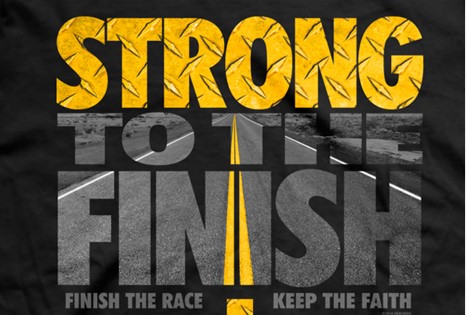 Paul’s Charge to Timothy
2 Timothy 4:1-8